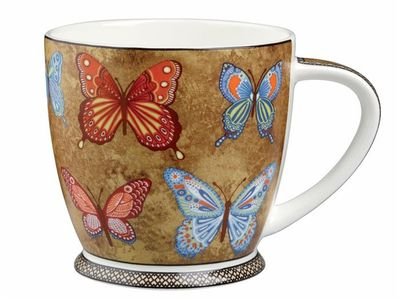 Расставь посуду на полки:
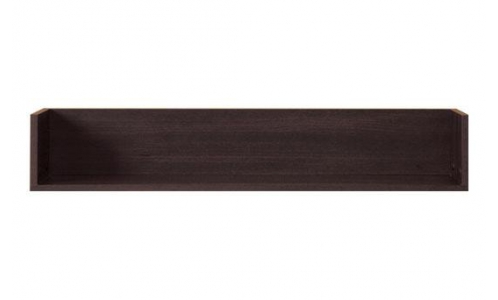 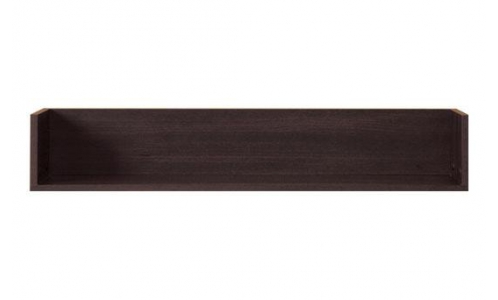 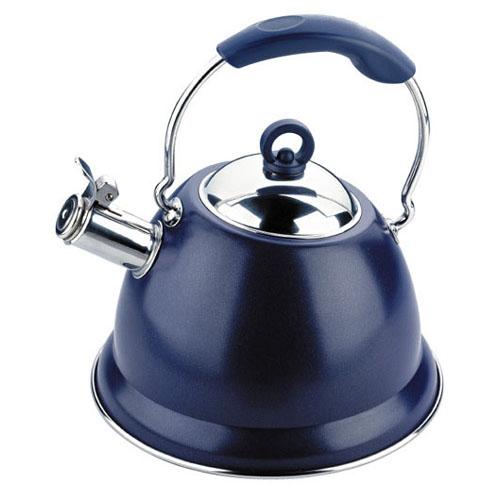 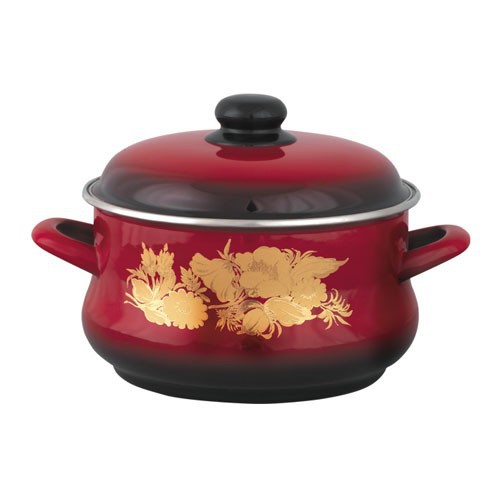 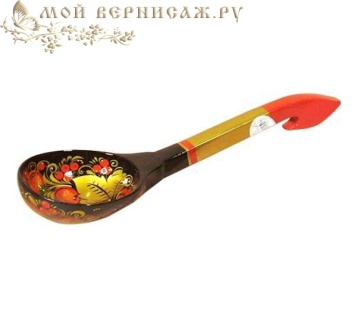 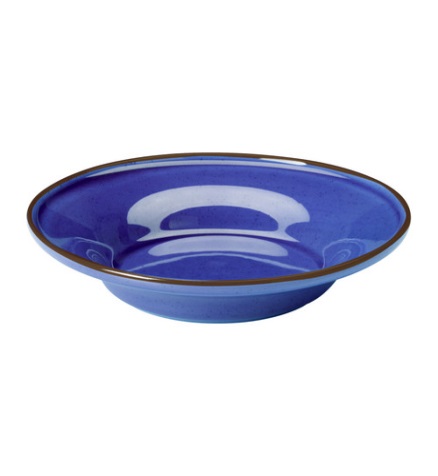